ACTIONS FOR ID OVER SIZE
Supplier: Saptagiri Industries.
Operation: Tube Cutting shop / Machine shop
Implementation Date: 10.09.2022
AFTER
BEFORE
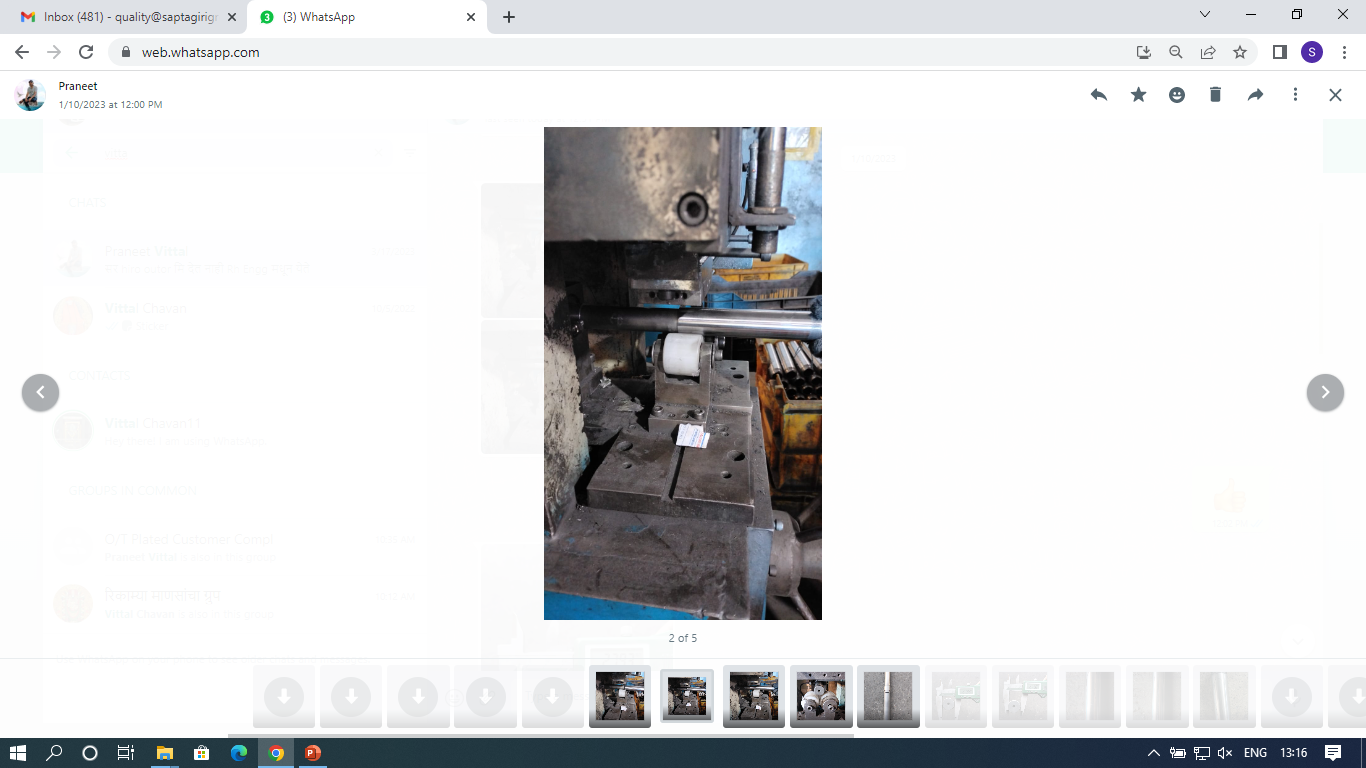 Problem/Present Status:  ID over size observed 28.4 against 28.0 + 0.1 mm
At Receipt inspection sampling size increase
Material flow
Material flow
While cutting operation every length inspect by plane plug gauge.
Sampling inspection done only at receipt stage
RM Receipt
RM Receipt
RM Inspection
RM Inspection
At CNC operation sampling stared to verify tube ID 28.0
Tube Cutting
Tube Cutting
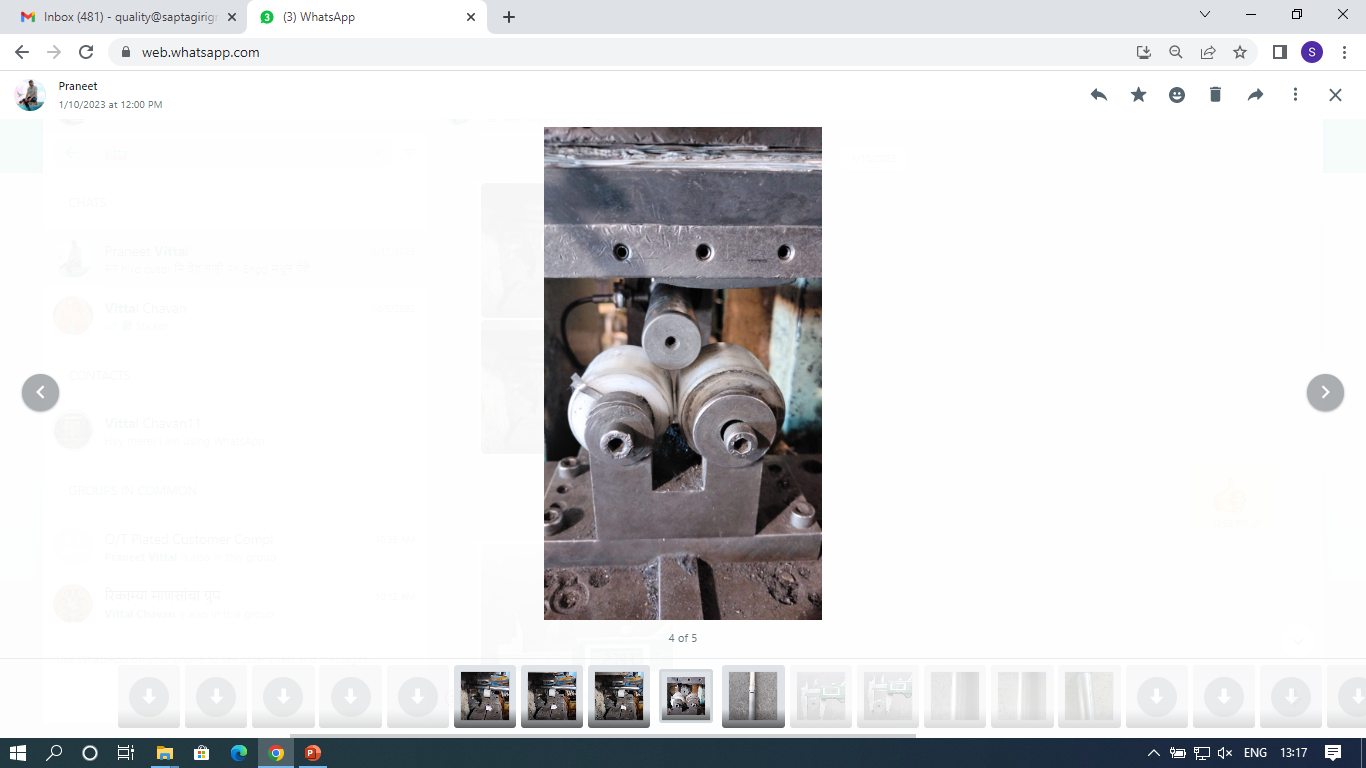 Both side chamfer
‘’ Mandrel used at marking stage for tube guide
Both side chamfer
Forming
Forming
At final inspection Q –Alert display
CNC Machining
CNC Machining
Buffing
Buffing
Awareness given to final inspector to ensure tube ID
Marking
Marking
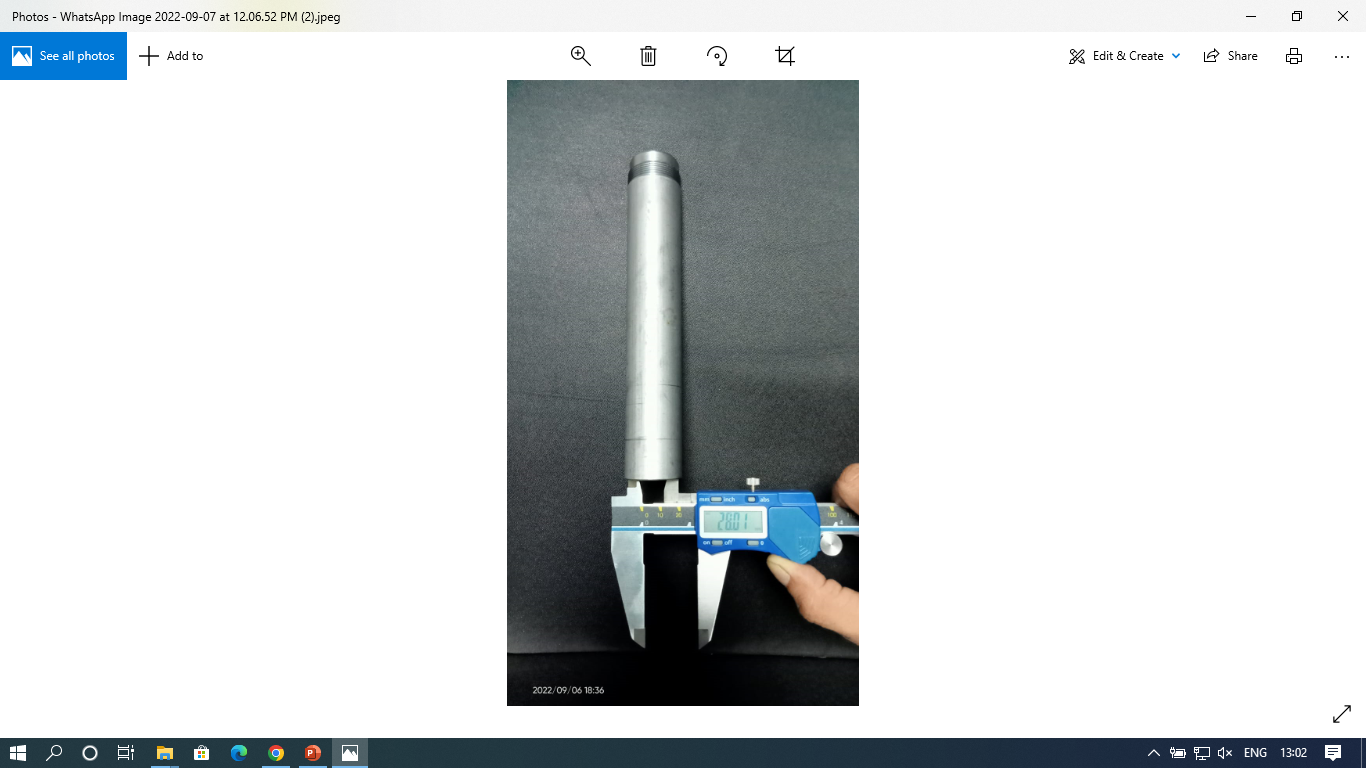 Ni. Cr. Plating
Ni. Cr. Plating
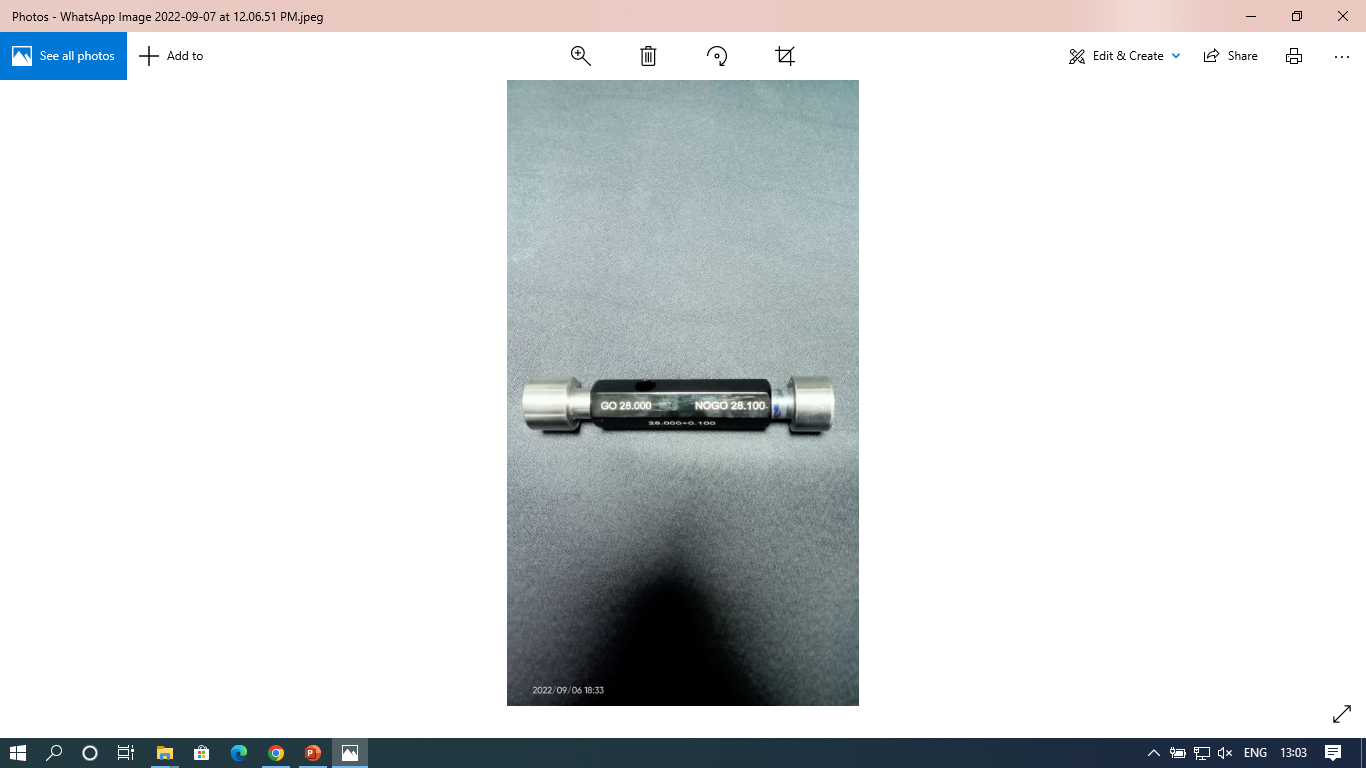 Final Inspection
Final Inspection
Packing
Packing